CHÀO MỪNG QUÝ THẦY CÔ GIÁO
DỰ GIỜ MÔN TIN HỌC
LỚP 10A3
GV: Vũ Thị Thanh Thúy
Bài toán:
Cho		a = 2022 – 10 + 8
			b = a + 19 + 5 + 1890
			c = b – 2 + 9 + 1969
	Hỏi c bằng bao nhiêu? 

c = 2022 – 10 + 8
		
		c = 5910
– 2 + 9 + 1969
+ 19 + 5 + 1890
GIẢI QUYẾT VẤN ĐỀ VỚI SỰ TRỢ GIÚP CỦA MÁY TÍNH
LẬP TRÌNH CƠ BẢN
CHỦ ĐỀ F
BÀI 2: BIẾN, PHÉP GÁN VÀ BIỂU THỨC SỐ HỌC
NỘI DUNG TÌM HIỂU TRONG TIẾT HỌC NÀY
Biến trong chương trình
Phép gán trong chương trình
Một số bài tập trắc nghiệm
Vận dụng
1. Biến và phép gán:
Biến trong chương trình:
Biến để lưu trữ dữ liệu cần thiết cho chương trình
Biến là tên một vùng nhớ
Trong quá trình thực hiện chương trình, giá trị của biến có thể thay đổi
1. Biến và phép gán:
Giá trị 12 được lưu trong biến a
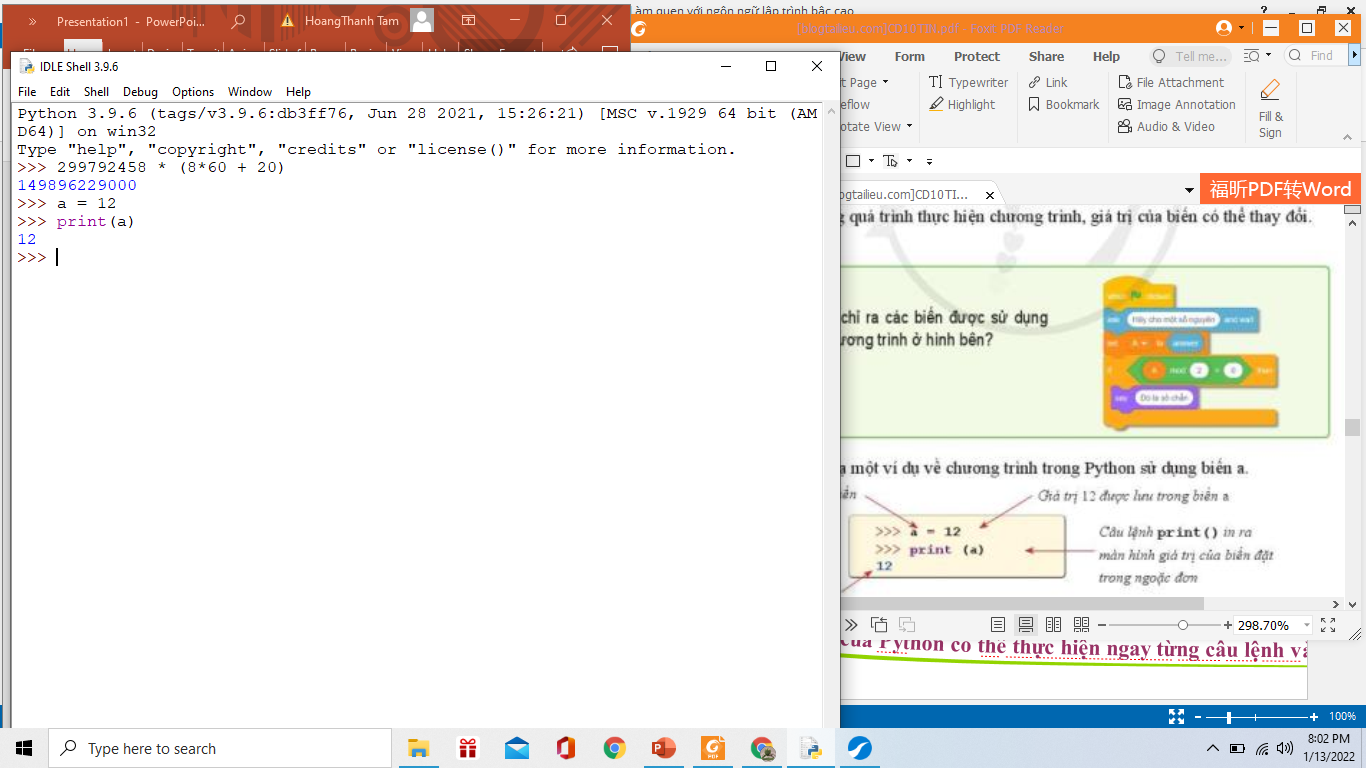 Biến
Câu lệnh print() in ra giá trị của biến đặt trong ngoặc đơn
Giá trị của biến a
1. Biến và phép gán:
Biến được đặt tên theo quy tắc nào không? Cụ thể
1. Biến và phép gán:
Lưu ý: Trong Python, các biến đều phải được đặt tên theo một số quy tắc
- Không trùng với từ khóa (được sử dụng với ý nghĩa xác định không thay đổi
- Bắt đầu bằng chữ cái hoặc dấu “_”
- Chỉ chứa chữ cái, chữ số và dấu “_”
1. Biến và phép gán:
Một số từ khóa thường dùng trong Python
1. Biến và phép gán:
Ví dụ 1: Hãy chỉ ra tên biến nào đúng, tên biến nào sai trong các tên biến sau đây?
	A. 1_dem			
	B. -thuongcuahaiso
	C. tongcacso@
	D. hoa_ab1
	E. _Delta
	F. TONG
S
S
S
Đ
Đ
Đ
1. Biến và phép gán:
b) Phép gán trong chương trình
Dạng câu lệnh:		
			Biến = <Biểu thức>
- Thực hiện:	
	+ Bước 1: Tính giá trị của biểu thức ở vế phải
	+ Bước 2: Gán kết quả tính được cho biến ở vế trái
1. Biến và phép gán:
Bảng kí hiệu các phép toán số học trong Python
1. Biến và phép gán:
Ví dụ 2: Hãy cho biết kết quả các biểu thức sau
	5 + 7 = 
	33 – 8 = 
	21 * 3 = 
	17 / 5 = 
	17 // 5 =
	17 % 5 = 
	3 ** 4 =
12
25
63
3.4
3
1
81
1. Biến và phép gán:
Ví dụ 3: Tính giá trị biểu thức
	a/ (3 + 5) * 2 + 1 
	b/ 3 + 5 * 2 + 1
= 17
= 14
1. Biến và phép gán:
Lưu ý:
Các phép toán được thực hiện theo thứ tự như trong toán học
Trong biểu thức chỉ sử dụng các cặp ngoặc tròn để xác định thứ tự thực hiện các phép tính
Trước và sau mỗi tên biến, mỗi số hoặc dấu phép tính có thể có số lượng tùy ý các dấu cách (dấu trắng)
1. Biến và phép gán:
Hãy chuyển biểu thức toán học sang Python
2*a + 3*b
x*y / z
b*b – 4*a*c
(a/b)*c
Bài tập trắc nghiệm
https://olm.vn/hoc-lieu-cua-toi
Vận dụng
Bài 1: Em hãy nêu ba tên biến đúng, ba tên biến sai. Với tên biến sai, em hãy giải thích tại sao tên đó không phải là tên biến
TIẾT HỌC CỦA CHÚNG TA ĐẾN ĐÂY LÀ HẾT RỒI